C#
TTU IT College 2018/2019, Andres käver
2
C# - Nullable types
Sometimes value types need special state – value not known.
boolean SwitchIsOn = false;
If state of switch is not observed yet, both true and false values are unsuitable. For such cases, declare variable as nullable
boolean? SwitchIsOn = null;
3
C# - Nullable types
Operations with nullable type (int? x ):
if ( x.HasValue)
If (x != null)
int y = x ?? 0; (?? - null-coalescing operator)
If value before ?? is not null, use it. Otherwise take value after ??.
Pattern matching with
Variable is type newVariableName
if (x is int valueOfX)
{
    Console.WriteLine($”x is {valueOfX}");
}
else
{
    Console.WriteLine(”x does not have a value");
}
4
C# - Struct
Like a class, but struct is value type
Can’t be inherited or use a base class.
Can implement an interface(s)
Can’t have default constructor
Fields cannot be initialized unless they are declared as const or static.
Can be instantiated without the new keyword
Fields will remain unassigned and the object cannot be used until all of the fields are initialized. This includes the inability to get or set values through auto-implemented properties.
5
C# - Struct
public struct CoOrds{
    public int x, y;
    public CoOrds(int p1, int p2)
    {
        x = p1;
        y = p2;
    }
}
static void Main()
    {
        // Initialize:
        CoOrds coords1 = new CoOrds();        		 	 CoOrds coords2 = new CoOrds(10, 10);

 		 // Declare an object:
        CoOrds coords3;
        // Initialize:
        coords3.x = 10;
        coords3.y = 20;
6
C# - Struct
When to use struct?
CONSIDER defining a struct instead of a class if instances of the type are small and commonly short-lived or are commonly embedded in other objects.
AVOID defining a struct unless the type has all of the following characteristics: 
It logically represents a single value, similar to primitive types (int, double, etc.). 
It has an instance size under 16 bytes. 
It is immutable. 
It will not have to be boxed frequently.
7
C# - Boxing
Boxing is the process of converting a value type to the type object or to any interface type implemented by this value type.
Boxing is implicit; unboxing is explicit. 
Boxing is expensive!
int i = 123;// The following line boxes i.object o = i;
o = 123;
i = (int)o;  // unboxing
8
C# - ?: ?. ?[] ??
?: - conditional operator (ternary conditional operator)
classify = (input > 0) ? "positive" : "negative";
?. and ?[] - null-conditional Operators
int? length = customers?.Length;
Customer first = customers?[0]; 
int? count = customers?[0]?.Orders?.Count();
?? - null-coalescing operator
int count = customers?[0]?.Orders?.Count() ?? 0;
9
C# - Tuples
Lightweight, unnamed value types that contain multiple public fields.
var letters = ("a", "b"); Console.WriteLine(letters.Item1);
var alphabetStart = (Alpha: "a", Beta: "b");
(string First, string Second) firstLetters = (Alpha: "a", Beta: "b"); 
warning, left side wins!
Tuples are most useful as return types for private and internal methods. Tuples provide a simple syntax for those methods to return multiple discrete values: You save the work of authoring a class or a struct that defines the type returned. There is no need for creating a new type.
10
C# - Tuples
Deconstructing the tuple:
(int max, int min) = Range(numbers); // range returns tuple
Discarding tuple elements
Discard is a write-only variable whose name is _ (the underscore character); you can assign all of the values that you intend to discard to the single variable.
var (_, _, _, pop1, _, pop2) = QueryCityDataForYears("New York City", 1960, 2010);
11
C# - Delegates
A delegate is a type that defines a method signature, and can provide a reference to any method with a compatible signature. 
You can invoke (or call) the method through the delegate. 
Delegates are used to pass methods as arguments to other methods.
12
C# - Delegates
public delegate void SampleDelegate(string str);

    class SampleClassDelegate
    {
        // Method that matches the SampleDelegate signature.
        public static void SampleMethod(string message)
        {
            // Add code here.
        }

        // Method that instantiates the delegate.
        void SampleDelegate()
        {
            SampleDelegate sd = SampleMethod;
            sd("Sample string");
        }
    }
13
C# - Func<T0,..T16,OutT> Action<T0,..T16>
public delegate TResult Func<in T,out TResult>(T arg);Func<string, string> superFunc = (str) => str.ToUpper();Func<int, int, string> superFunc = (x,y) => (x+y).ToString().ToUpper();var someStr = superFunc(“FooBar”);Parameter type T – can use up to 16.

public delegate void Action<in T>(T arg);Action<string> outputFunc = (str) => Console.WriteLine(str);outputFunc(“Fido”);
14
C# - Array and Collections
For many applications, you want to create and manage groups of related objects. There are two ways to group objects: by creating arrays of objects, and by creating collections of objects.
Arrays are most useful for creating and working with a fixed number of strongly-typed objects.
Collections provide a more flexible way to work with groups of objects. Unlike arrays, the group of objects you work with can grow and shrink dynamically as the needs of the application change.
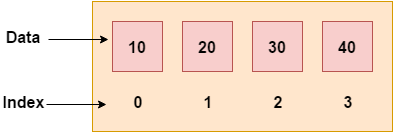 15
C# - Arrays
Array – when working with fixed number of strongly typed objectsint[] intArray = new int[5];
Arrays cannot be resized – you have to create new copy – Array.Resizepublic static void Resize<T> (ref T[] array, int newSize);
Arrays can be multidimensionalint[,, ] intarray = new int[4, 2, 3];

Array can contain arrays (Jagged Arrays)
int[][, ] arr = 
	new int[3][, ] {new int[, ] {{1, 3}, {5, 7}},
					   new int[, ] {{0, 2}, {4, 6}, {8,10}},
                    new int[, ] {{11, 22}, {99, 88}, {0, 9}}};
16
C# - Arrays
Properties
Rank – how many dimension
Length – total number of elements in array (all dimensions)
17
C# - Arrays
Methods
void Clear (Array array, int index, int length) – set elements to default values
object Clone() – create shallow copy
void Copy(…) – copy array elements to another array
bool Exists<T> (T[] array, Predicate<T> match)
public delegate bool Predicate<in T>(T obj);
T Find<T> (T[] array, Predicate<T> match);
FindIndex<T>(T[], Predicate<T>)
ForEach<T> (T[] array, Action<T> action);
int GetUpperBound (int dimension);
Sort(Array, Int32, Int32, IComparer), Sort(Array), ….
18
C# - Collections and Arrays
All array (and collection) types are implicitly derived from System.Array, which itself is derived from System.Object. This means that all arrays are always reference types which are allocated on the managed heap, and your app's variable contains a reference to the array and not the array itself
19
C# - Collections
Collections – grow and shrink dynamically, provide lots of functionality.
90%++ of time you need one of these 5 essential collection types
There are lots more of special collections – when speed/concurrency are critical

List (Estonian – nimekiri)
Dictionary (Estonian - sõnastik)
HashSet (Estonian – paisktabel)
Stack (Estonian – magasin ehk pinu)
Queue (Estonian – järjekord ehk saba)
20
C# - List<T>
Represents a list of objects that can be accessed by an index.
Unlike arrays that are fixed in size, lists can grow in size dynamically.
Internally, a list uses an array for storage. If it becomes full, it’ll create a new larger array, and will copy items from the existing array into the new one.


You can set an initial size to list to avoid cost of resizing.
var list = new List<int>();
var list = new List<int>(10000);
21
C# - List<T>
// Add an item at the end of the list
list.Add(4); 
// Add an item at index 0
list.Insert(4, 0); 
// Remove an item from list
list.Remove(1); 
// Remove the item at index 0
list.RemoveAt(0); 
// Return the item at index 0
var first = list[0]; 
//Return the index of an item
var index = list.IndexOf(4); 
// Check to see if the list contains an item
var contains = list.Contains(4); 
// Return the number of items in the list 
var count = list.Count; 
// Iterate over all objects in a list
foreach (var item in list)    
	Console.WriteLine(item);
22
C# - Dictionary<TKey, TValue>
Dictionary is a collection type that is useful when you need fast lookups by keys (keys are unique).
To create a dictionary, first you need to specify the type of keys and values


A dictionary internally stores objects in an array, but unlike a list, where objects are added at the end of the array (or at the provided index), the index is calculated using a hash function.
var dictionary = new Dictionary<int, Customer>();
23
C# - Dictionary<TKey, TValue>
dictionary.Add(customer.Id, customer);

var dictionary = new Dictionary<int, Customer>{
{customer1.Id, customer1}, …};

// Return the customer with ID 1234 
var customer = dictionary[1234];

// Removing an object by its key
dictionary.Remove(1); 

// Removing all objects
dictionary.Clear();
24
C# - Dictionary<TKey, TValue>
var count = dictionary.Count;  
var containsKey = dictionary.ContainsKey(1); 
var containsValue = dictionary.ContainsValue(customer1); 

// Iterate over keys 
foreach (var key in dictionary.Keys)
     Console.WriteLine(dictionary[key]); 

// Iterate over values
foreach (var value in dictionary.Values)     
	Console.WriteLine(value); 

// Iterate over dictionary
foreach (var keyValuePair in dictionary)
{
     Console.WriteLine(keyValuePair.Key);
     Console.WriteLine(keyValuePair.Value);
}
25
C# - HashSet<T>
A HashSet represents a set of unique items, just like a mathematical set (e.g. { 1, 2, 3 } == {3, 2, 1}).
Use a HashSet when you need super fast lookups against a unique list of items.
A HashSet, similar to a Dictionary, is a hash-based collection, so look ups are very fast with O(1). But unlike a dictionary, it doesn’t store key/value pairs; it only stores values. 
So, every objects should be unique and this is determined by the value returned from the GetHashCode method. 
So, if you’re going to store custom types in a set, you need to override GetHashCode and Equals methods in your type.
26
C# - HashSet<T>
var hashSet = new HashSet<int>();
// Initialize the set using object initialization syntax 
var hashSet = new HashSet<int>() { 1, 2, 3 }; 
// Add an object to the set
hashSet.Add(4); 
// Remove an object 
hashSet.Remove(3); 
// Remove all objects 
hashSet.Clear(); 
// Check to see if the set contains an object 
var contains = hashSet.Contains(1); 
// Return the number of objects in the set 
var count = hashSet.Count;
27
C# - HashSet<T>
HashSet provides many mathematical set operations:
// Modify the set to include only the objects present in the set
// and the other set
hashSet.IntersectWith(another); 

// Remove all objects in "another" set from "hashSet" hashSet.ExceptWith(another); 

// Modify the set to include all objects included in itself,
// in "another" set, or both
hashSet.UnionWith(another); 

var isSupersetOf = hashSet.IsSupersetOf(another);
var isSubsetOf = hashSet.IsSubsetOf(another);
var equals = hashSet.SetEquals(another);
28
C# - Stack<T>
Stack is a collection type with Last-In-First-Out (LIFO) behaviour.
We often use stacks in scenarios where we need to provide the user with a way to go back.
Internally, a stack is implemented using an array. Since arrays in C# have a fixed size, as you push items into a stack, it may need to increase its capacity by re-allocating a larger array and copying existing items into the new array.
29
C#
var stack = new Stack<string>();             

// Push items in a stack
stack.Push("http://www.google.com"); 

// Check to see if the stack contains a given item 
var contains = stack.Contains("http://www.google.com"); 

// Remove and return the item on the top of the stack
var top = stack.Pop(); 

// Return the item on the top of the stack without removing it 
var top = stack.Peek(); 

// Get the number of items in stack 
var count = stack.Count; 

// Remove all items from stack 
stack.Clear();
30
C# - Queue<T>
Queue represents a collection with First-In-First-Out (FIFO) behaviour. We use queues in situations where we need to process items as they arrive.
Three main operations on queue include:
Enqueue: adding an element to the end of a queue
Dequeue: removing the element at the front of the queue
Peek: inspecting the element at the front without removing it.
31
C# - Queue<T>
var queue = new Queue<string>(); 

// Add an item to the queue
queue.Enqueue("transaction1"); 

// Check to see if the queue contains a given item 
var contains = queue.Contains("transaction1"); 

// Remove and return the item on the front of the queue
var front = queue.Dequeue(); 

// Return the item on the front without removing it 
var top = queue.Peek();             

// Remove all items from queue 
queue.Clear(); 

// Get the number of items in the queue
var count = queue.Count;
32
C# - Collections
Lists are fast when you need to access an element by index, but searching for an item in a list is slow since it requires a linear search.
Dictionaries provide fast lookups by key. Keys should be unique and cannot be null.
HashSets are useful when you need fast lookups to see if an element exists in a set or not.
Stacks provide LIFO (Last-In-First-Out) behaviour and are useful when you need to provide the user with a way to go back.
Queues provide FIFO (First-In-First-Out) behaviour and are useful to process items in the order arrived.
33
34
35
36
37
C#
38